www.thescienceteacher.co.uk  | resources for science teachers who like to think
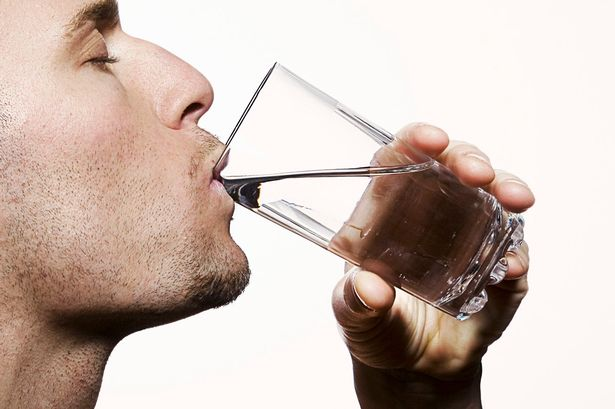 H2O
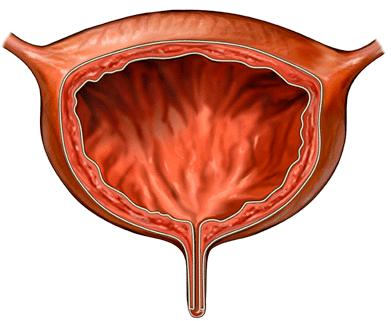 H2O
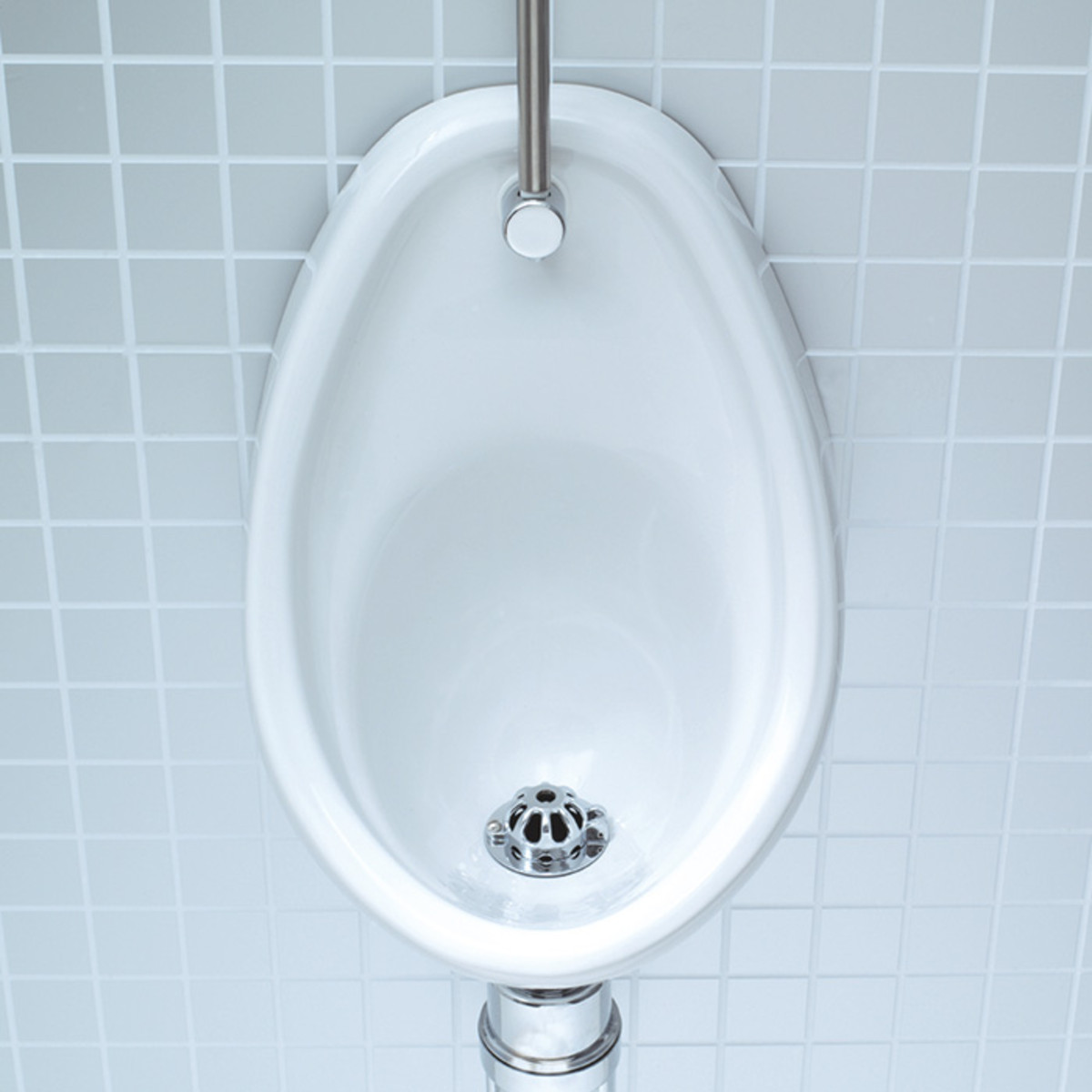 Water is present in urine that is stored in the bladder.
Not to scale